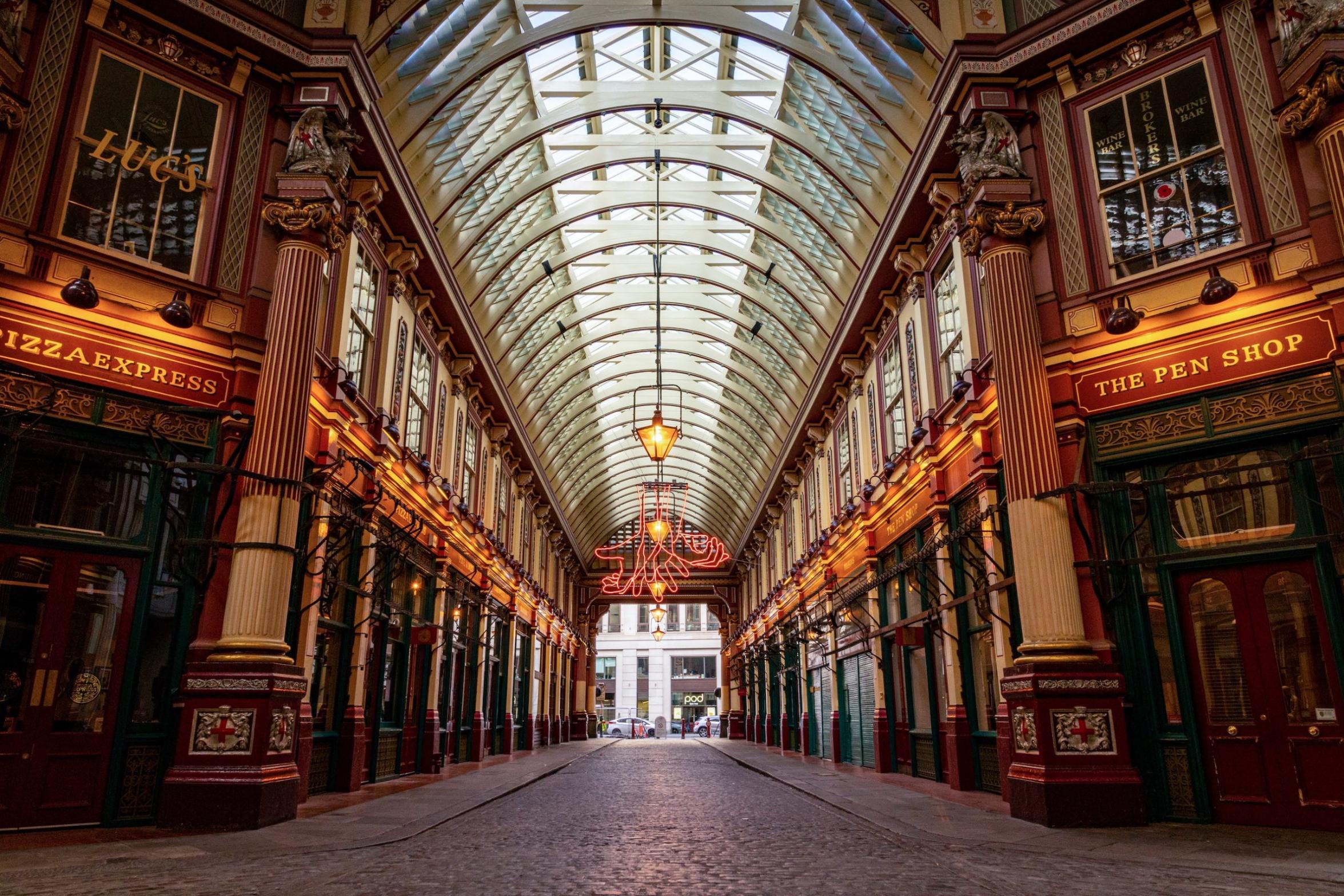 A day trip to London